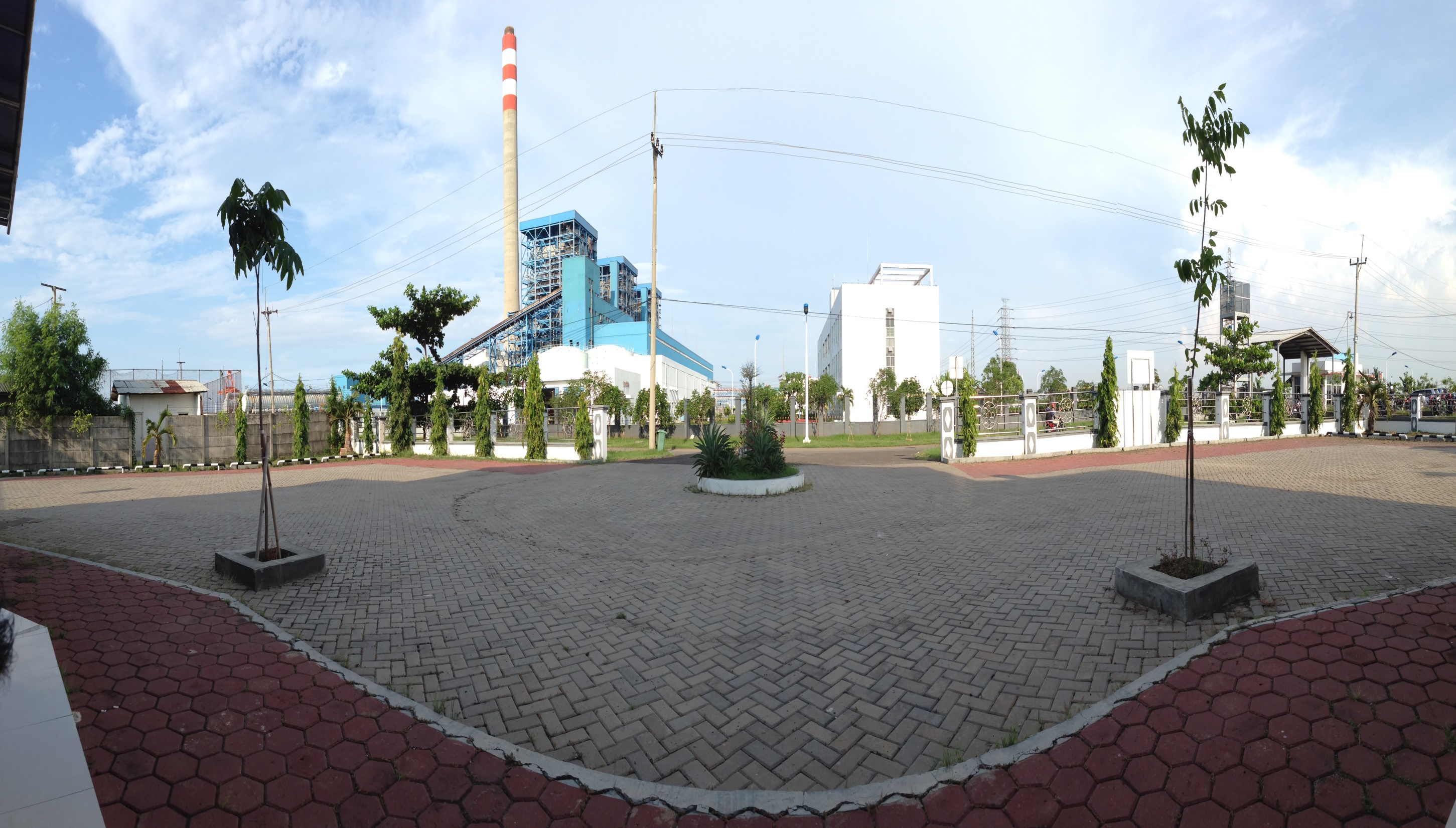 ANALISIS KESETIMBANGAN ENERGI SISTEM MED PADA SAAT KONDISI COMMISSIONING (STUDI KASUS PLTU INDRAMAYU)
Muhamad Deary
123030104
Pembimbing I
Dr. Ir. Hery Sonawan, MT.,
Pembimbing II
Ir. Herman Soemantri, MT.,
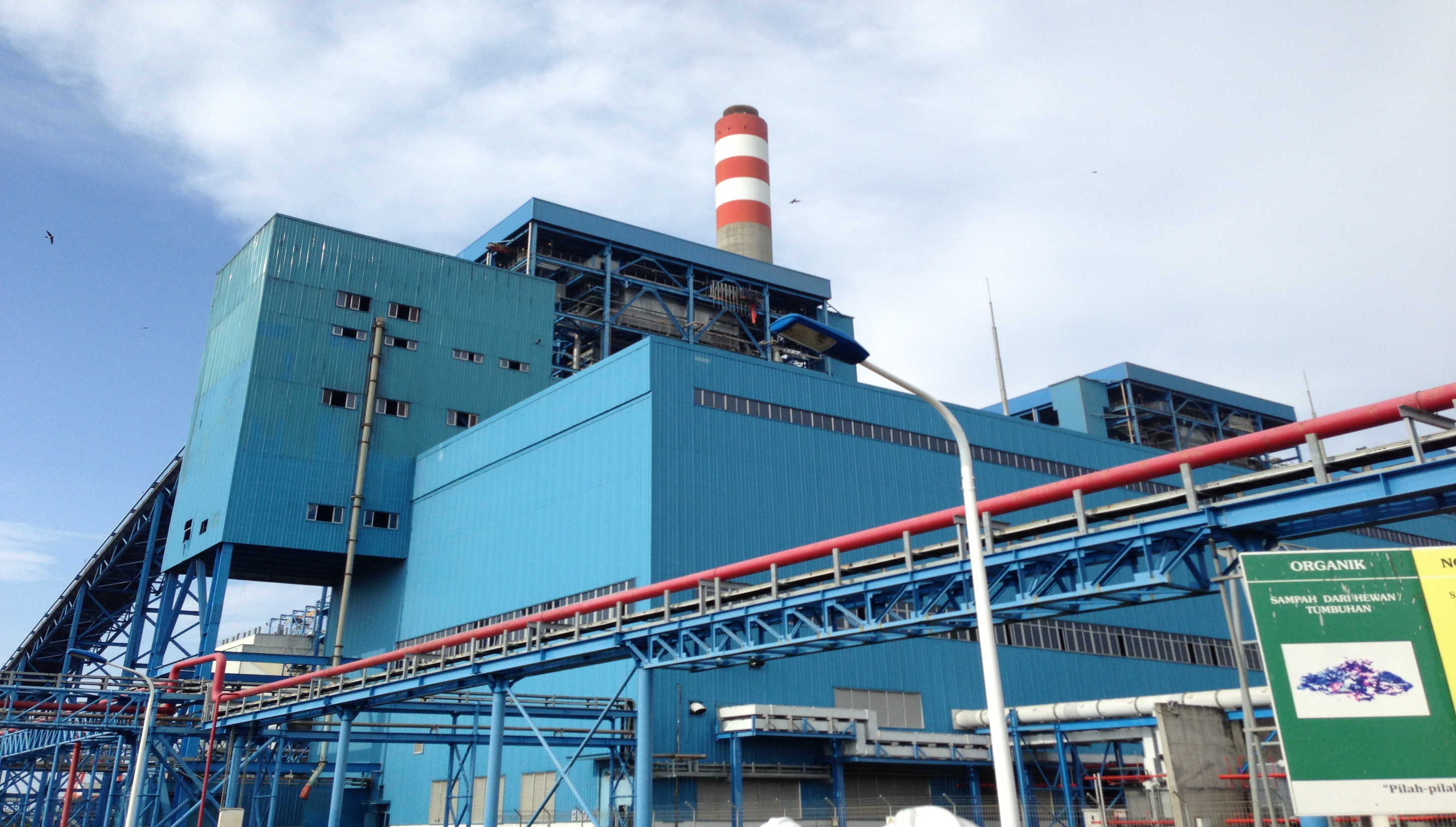 LATAR BELAKANG
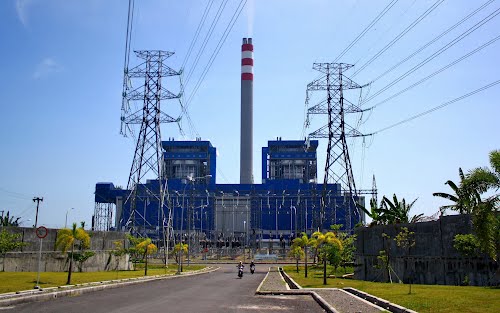 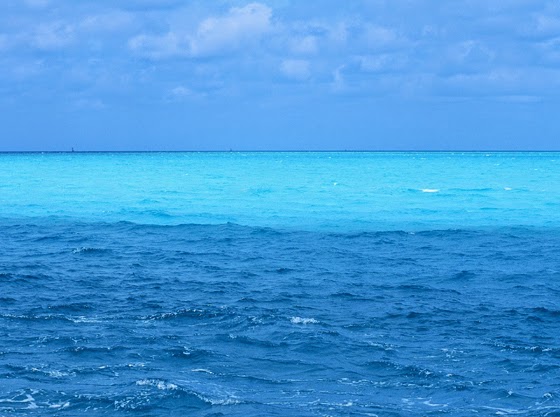 Air Laut
PLTU
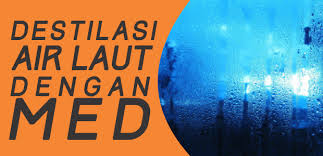 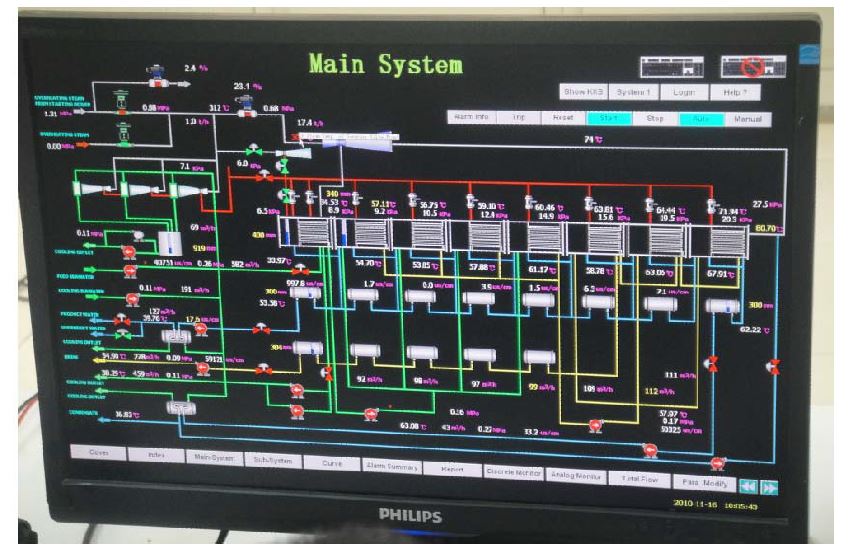 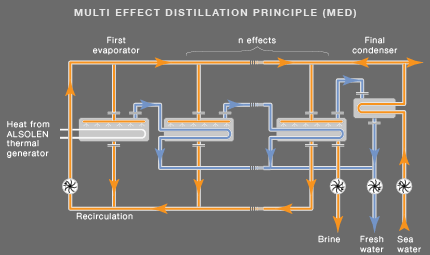 Multi Effect Distillation
Proses Destilasi
Data PLTU
PERUMUSAN MASALAH
Bagaimana mendapat data operasi MED PLTU?
Bagaimana mengolah data operasi?
Bagaimana menghitung produksi air tawar ditiap efeknya?
Bagaimana menghitung produksi air tawar dengan menggunakan metode analisis kesetimbangan energi?
Bagaimana menganilisis hasil produksi air tawar aktual dan teoritis pada kondisi commissioning?
TUJUAN
Menghitung laju produksi air tawar dalam sistem Multi Effect Distillation (MED) pada saat kondisi commissioning
Membandingkan laju produksi air tawar aktual dengan teoritis pada kondisi commissioning
Prinsip Desalinasi
MULTI EFFECT DISTILLATION
BATASAN MASALAH
Berdasarkan penjelasan di atas, ruang lingkup permasalahan dalam penelitian ini dibatasi sampai pada pembahasan :
Tekanan Ejector Sebesar 7,1 kPa
Analisis Kesetimbangan Termal
Tekanan dan laju aliran massa uap  yang keluar dari boiler dan masuk ke efek 1 sebesar 0,68 MPa dan 17,4 ton/h
METODOLOGI
Mulai
Identifikasi Dan Perumusan Masalah
Studi Lapangan
Studi Literatur
Pengumpulan Data
Penyusunan Kesetimbangan Energi dan Pengolahan Data
Analisis Data
Kesimpulan
Selesai
Sistem MED Plant PLTU Indramayu
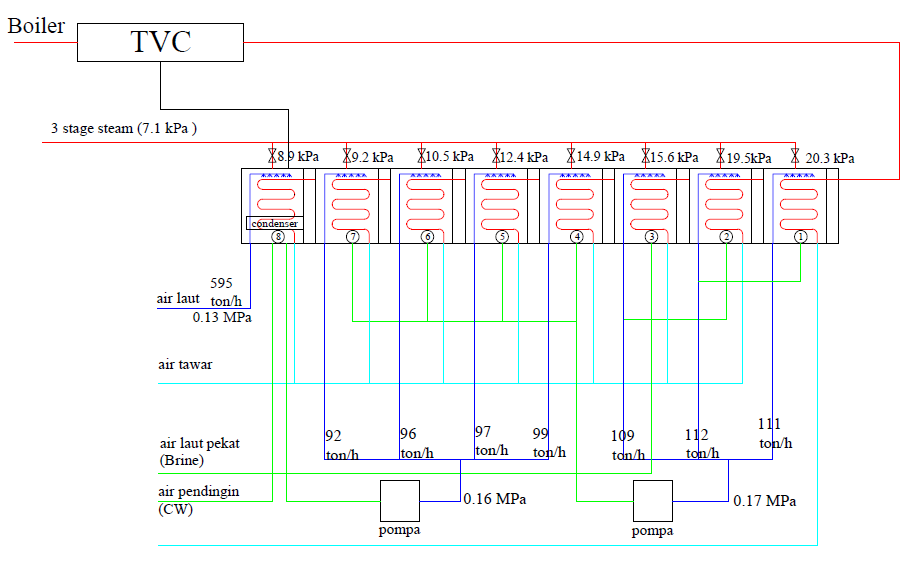 Steam
Air umpan
laut
Air tawar
Brine
Data Commissioning
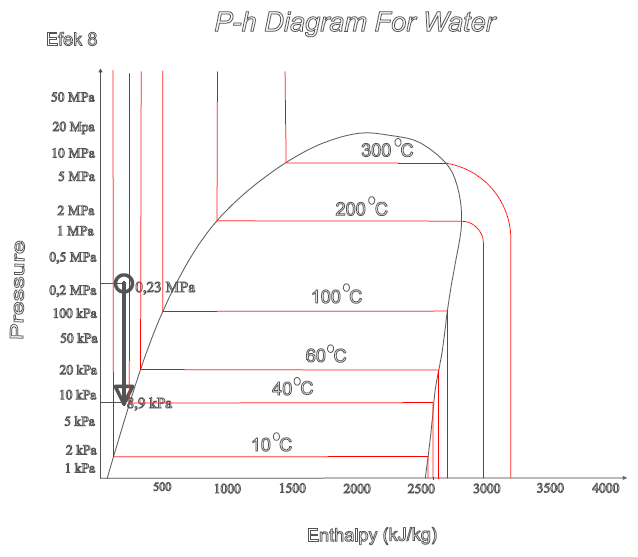 EFEK 8
(CONDENSER)
Pvakum = 8,9 kPa

Air Umpan
P = 0,13 MPa
T = 30ᵒC
0% FRAKSI UAP
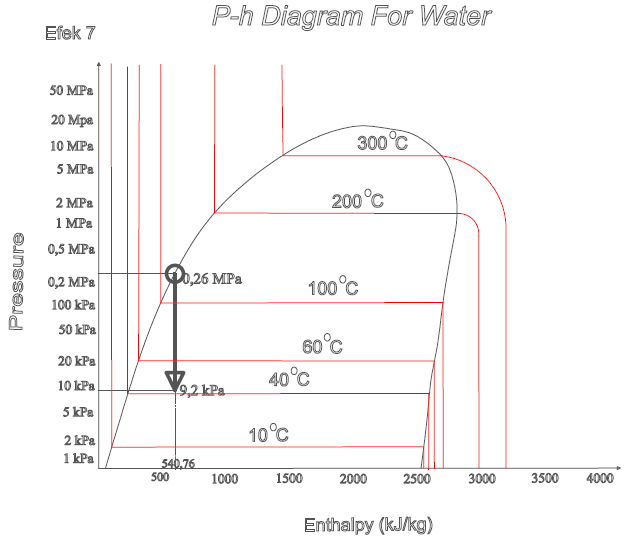 EFEK 7
Pvakum = 9,2 kPa

Air Umpan
P = 0,16 MPa
T = Cair Jenuh
Mencari Fraksi Uap di Efek 7
Pvakum = 9,2 kPa
Pair umpan = 0,16 MPa (Tekanan Gage)
	= 0,16 MPa + Patm 
	= 0,16 MPa + 0,101 MPa
	= 0,26 MPa (sudah absolut)
T = Cair Jenuh (Asumsi)
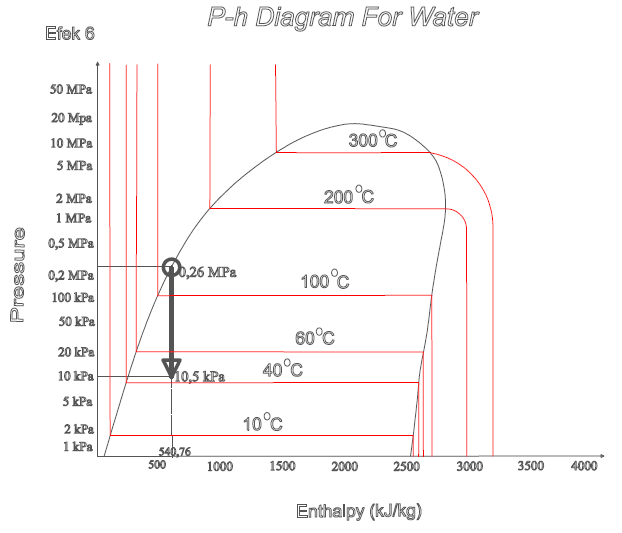 EFEK 6
Pvakum = 10,5 kPa

Air Umpan
P = 0,16 MPa
T = Cair Jenuh
Mencari Fraksi Uap di Efek 6
Pvakum = 10,5 kPa
Pair umpan = 0,16 MPa (Tekanan Gage)
	= 0,16 MPa + Patm 
	= 0,16 MPa + 0,101 MPa
	= 0,26 MPa (sudah absolut)
T = Cair Jenuh (Asumsi)
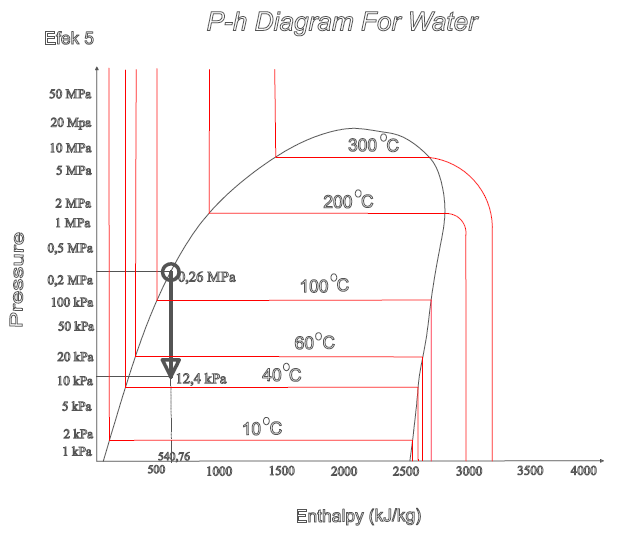 EFEK 5
Pvakum = 12,4 kPa

Air Umpan
P = 0,16 MPa
T = Cair Jenuh
Mencari Fraksi Uap di Efek 5
Pvakum = 12,4 kPa
Pair umpan = 0,16 MPa (Tekanan Gage)
	= 0,16 MPa + Patm 
	= 0,16 MPa + 0,101 MPa
	= 0,26 MPa (sudah absolut)
T = Cair Jenuh (Asumsi)
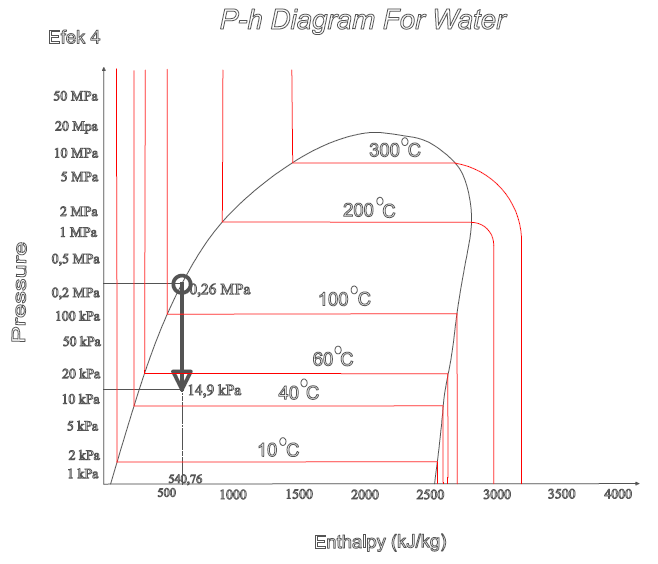 EFEK 4
Pvakum = 14,9 kPa

Air Umpan
P = 0,16 MPa
T = Cair Jenuh
Mencari Fraksi Uap di Efek 4
Pvakum = 14,9 kPa
Pair umpan = 0,16 MPa (Tekanan Gage)
	= 0,16 MPa + Patm 
	= 0,16 MPa + 0,101 MPa
	= 0,26 MPa (sudah absolut)
T = Cair Jenuh (Asumsi)
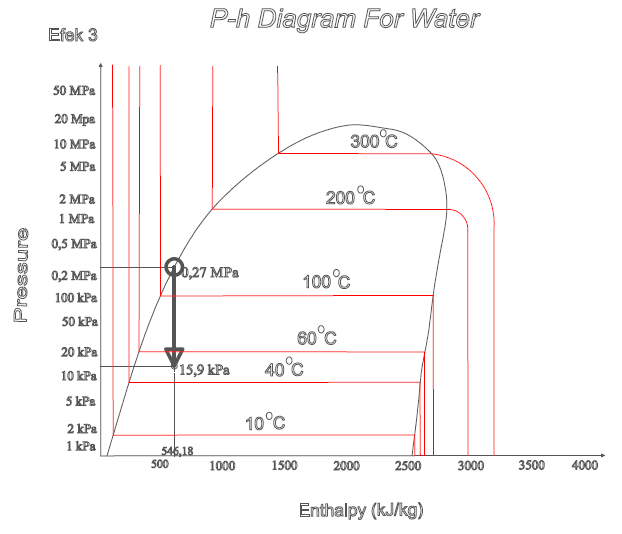 EFEK 3
Pvakum = 15,9 kPa

Air Umpan
P = 0,17 MPa
T = Cair Jenuh
Mencari Fraksi Uap di Efek 3
Pvakum = 15,9 kPa
Pair umpan = 0,17 MPa (Tekanan Gage)
	= 0,17 MPa + Patm 
	= 0,17 MPa + 0,101 MPa
	= 0,27 MPa (sudah absolut)
T = Cair Jenuh (Asumsi)
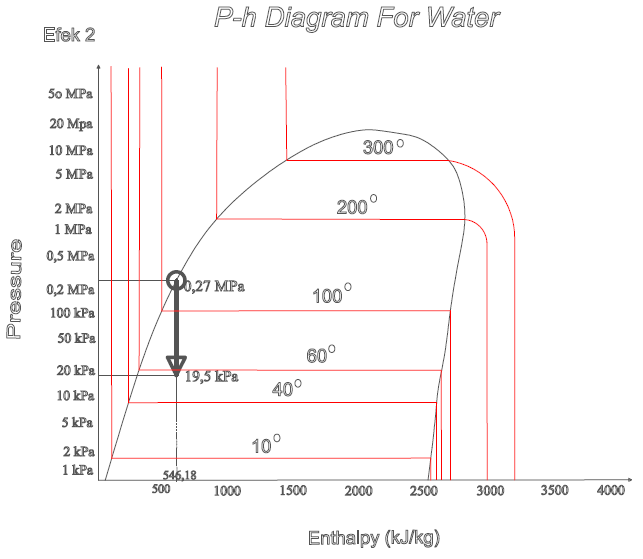 EFEK 2
Pvakum = 19,5 kPa

Air Umpan
P = 0,17 MPa
T = Cair Jenuh
Mencari Fraksi Uap di Efek 2
Pvakum = 19,5 kPa
Pair umpan = 0,17 MPa (Tekanan Gage)
	= 0,17 MPa + Patm 
	= 0,17 MPa + 0,101 MPa
	= 0,27 MPa (sudah absolut)
T = Cair Jenuh (Asumsi)
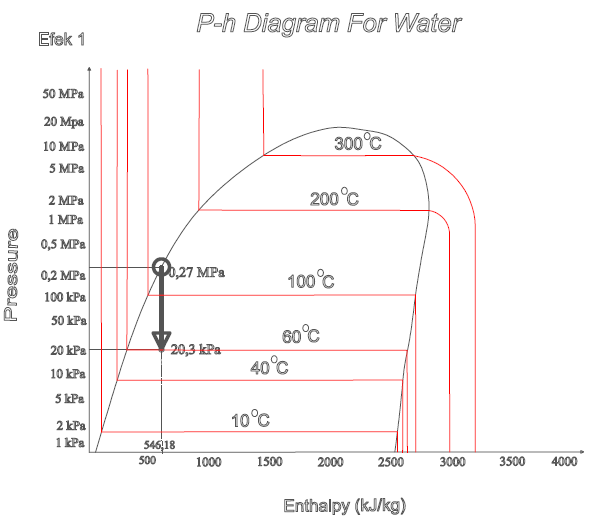 EFEK 1
Pvakum = 20,3 kPa

Air Umpan
P = 0,17 MPa
T = Cair Jenuh
Mencari Fraksi Uap di Efek 1
Pvakum = 20,3 kPa
Pair umpan = 0,17 MPa (Tekanan Gage)
	= 0,17 MPa + Patm 
	= 0,17 MPa + 0,101 MPa
	= 0,27 MPa (sudah absolut)
T = Cair Jenuh (Asumsi)
Laju Aliran Uap di Efek 4 sampai 8
Laju Aliran Uap di Efek 1 sampai 3
Produksi Air Tawar (Commisioning)
Pair umpan yang tercantum di monitor
Total Produksi Air Tawar
Sistem MED Plant PLTU Indramayu
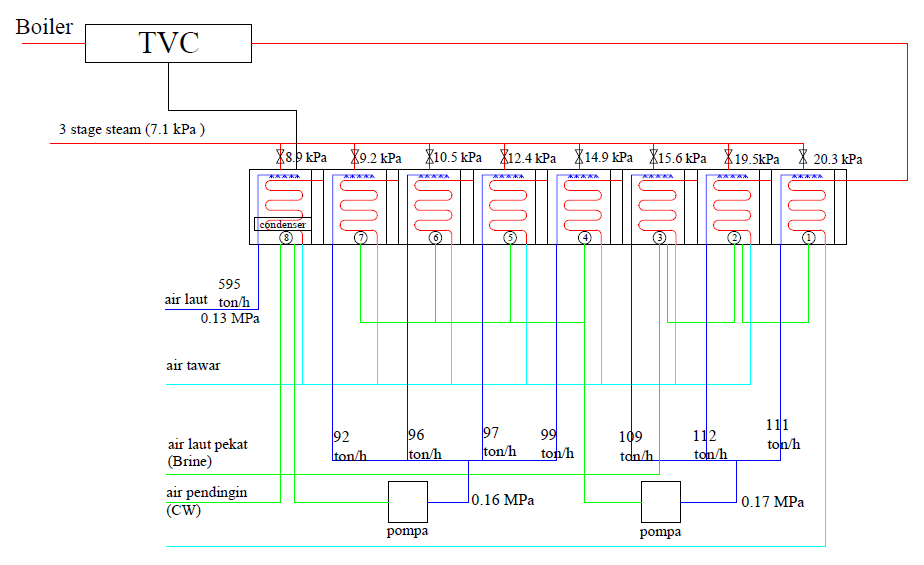 Steam
Air umpan
laut
Air tawar
Brine
Analis Kesetimbangan Laju Aliran Massa Air Umpan
Perbandingan Laju Produksi Air Tawar Secara Aktual Dengan Teoritis
ton/jam
Penyebab
Tidak ada instrument pengukuran temperatur di pipa air umpan yang masuk ke tiap efek MED
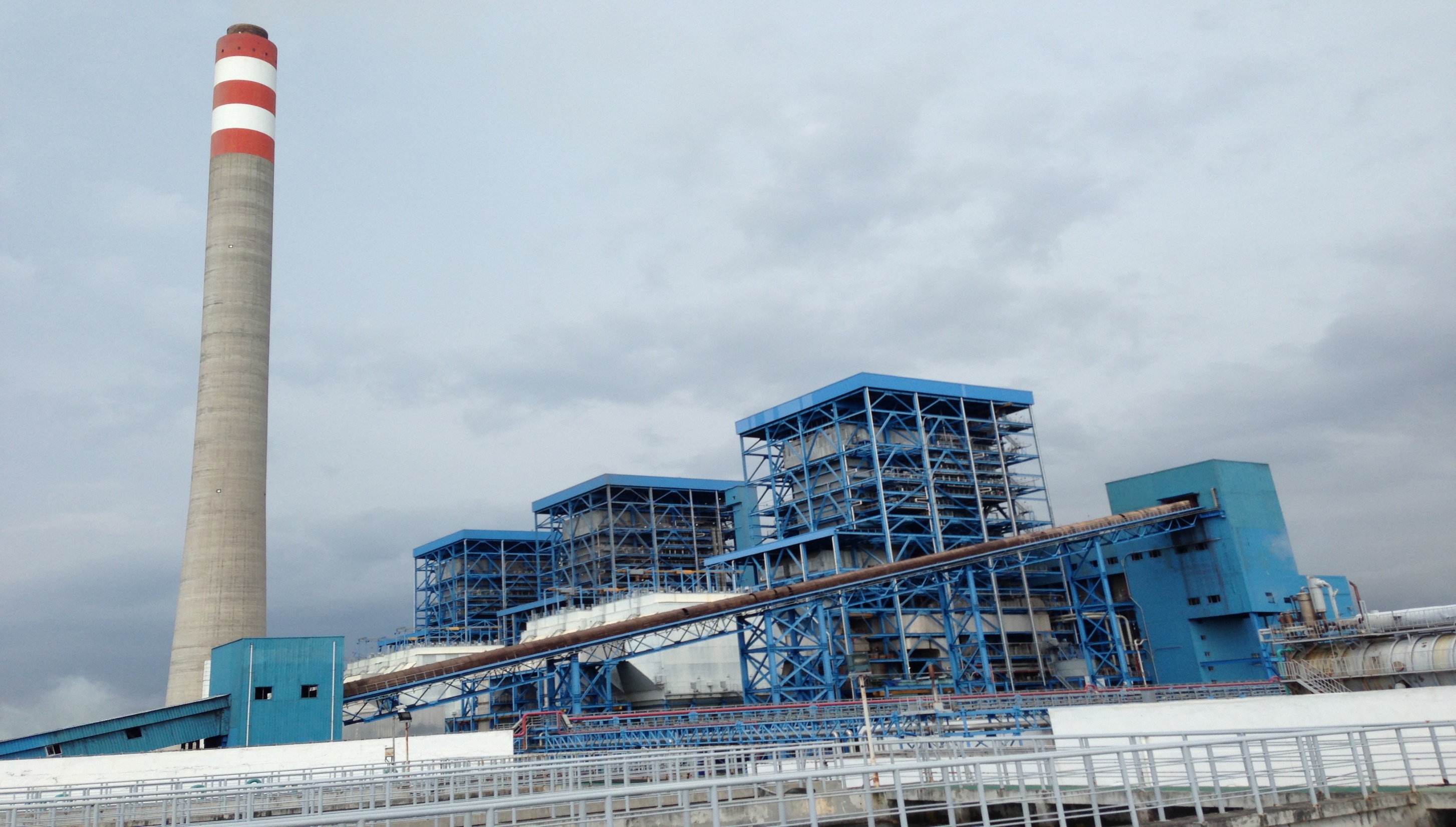 Kesimpulan
Hasil jumlah produksi air tawar teoritis adalah sebesar 133,269 ton/jam
Hasil jumlah air bersih yang dihitung secara teoritik dari MED pada kondisi commissioning adalah sebesar 133,269 ton/jam yang dimana berbeda dengan data aktual yaitu sebesar 127 ton/jam
TERIMA KASIH
ATAS PERHATIANNYA